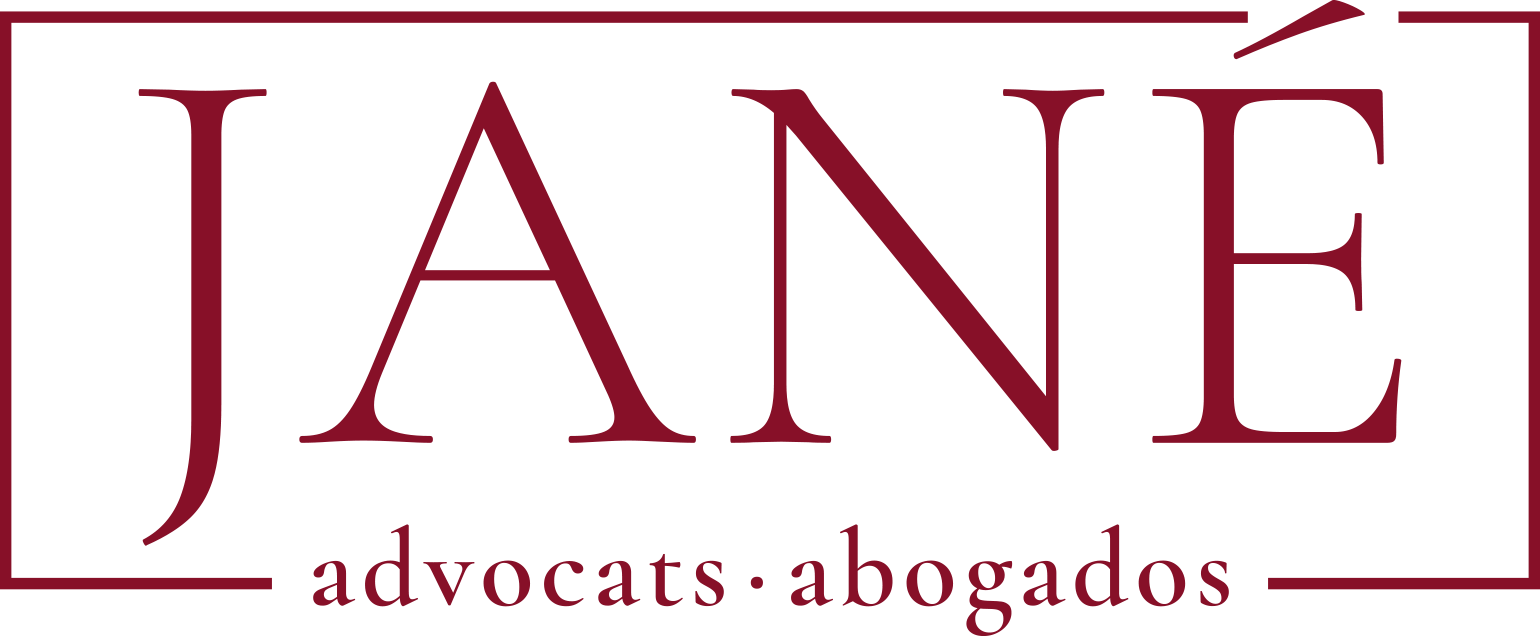 BON GOVERN I CORPORATE COMPLIANCE
1.
Conceptes bàsics de compliance
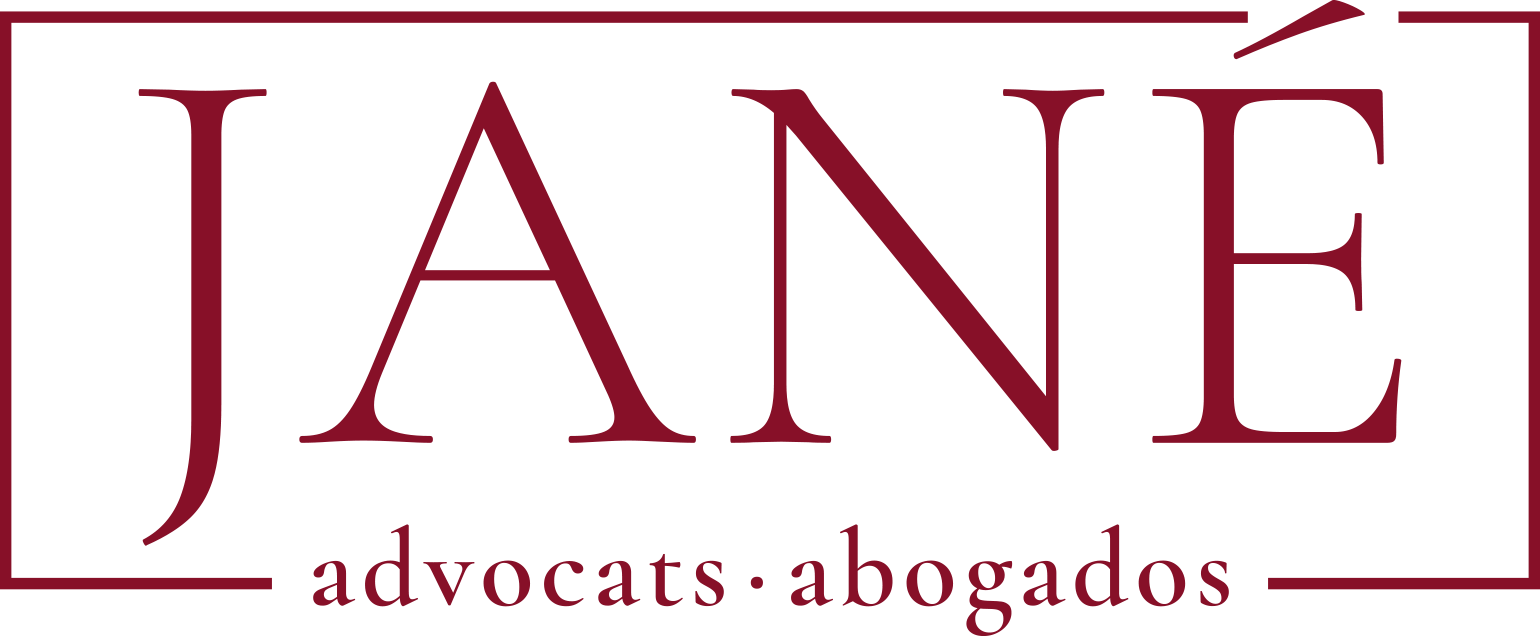 Què és el COMPLIANCE?
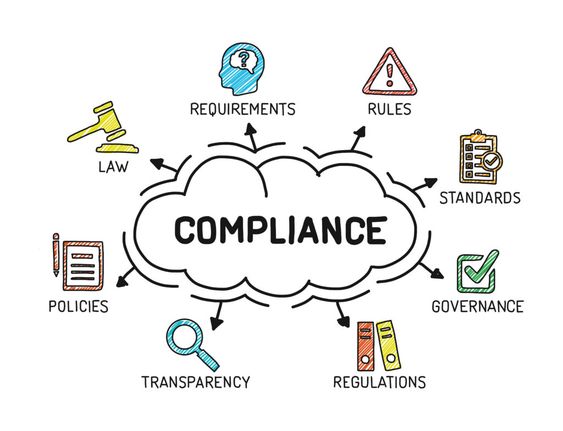 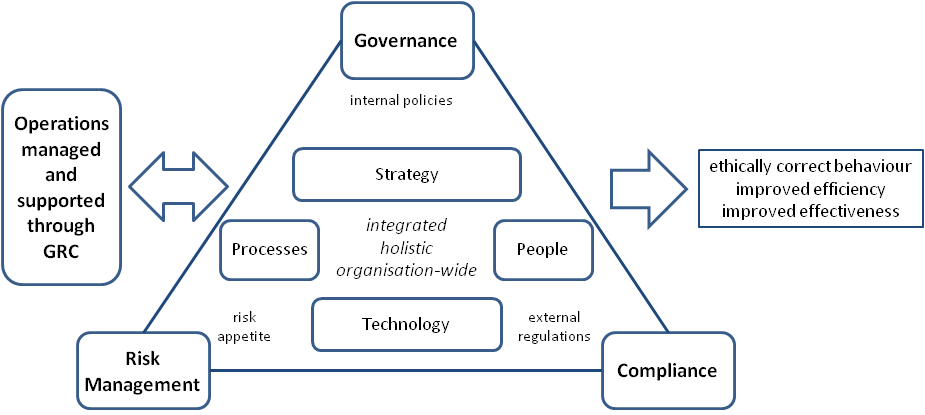 INICIS
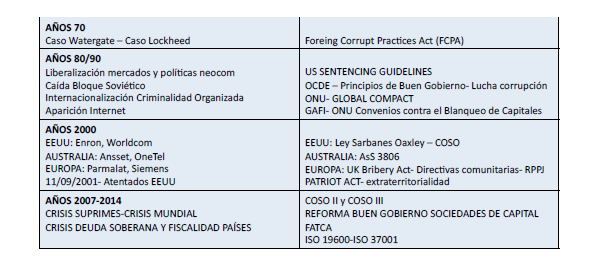 Font: Forum de seguretat jurídica IDES
“Tone at the top”
“If you think compliance is expensive, try non-compliance”
Paul McNulty
Compliance
Lideratge
Ètica
Regulació Estatal
- Reforma 5/2010 del Códi Penal, introdueix la responsabilitat Penal de les Persones Jurídiques.

- Reforma 31/2014 de la Llei de Societats de Capital per a el Bon Govern corporatiu.

- Reforma 5/2015 del Códi Penal, eximent de responsabilitat si es tenen sistemas de prevenció de delictes (Compliance penal)

- REGLAMENT EUROPEU DE PROTECCIÓ DE DADES (Compliance imperatiu)
Tipus de compliance
Compliance potestatiu

Compliance “quasi potestatiu”

Compliance imperatiu
2.
Compliment Normatiu
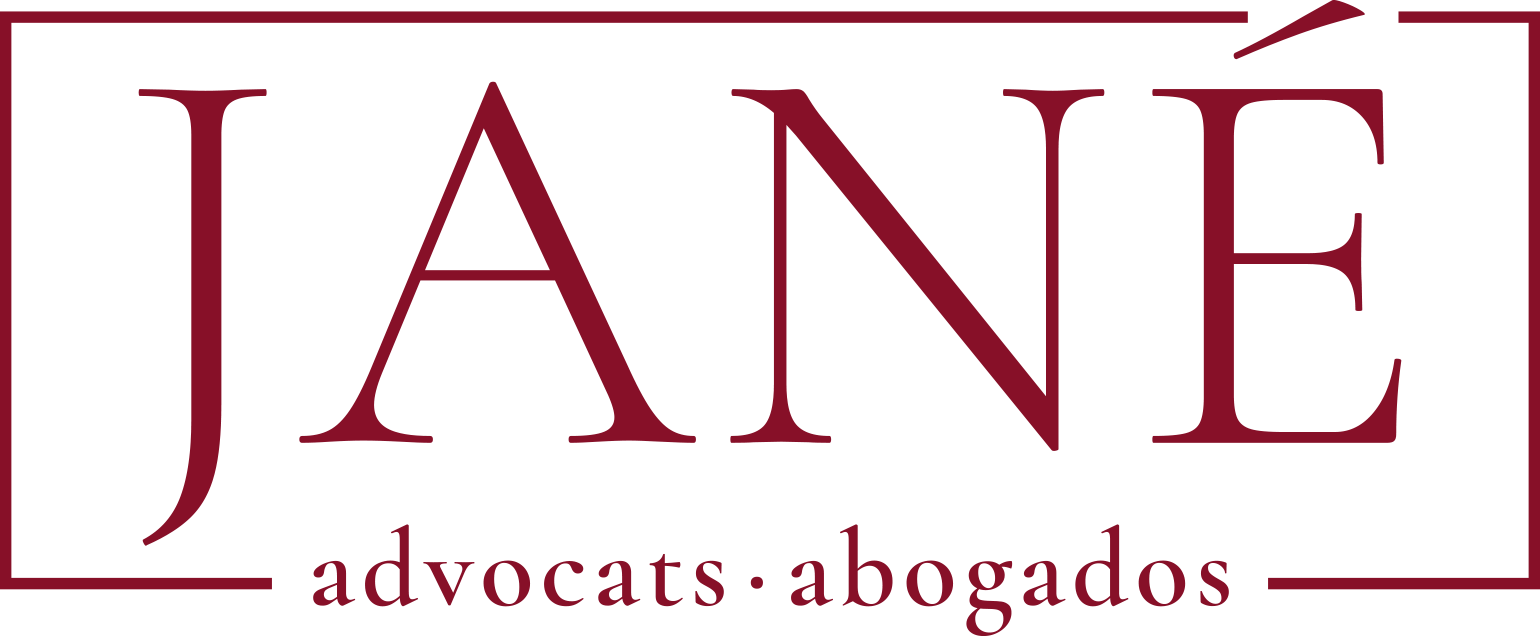 LLEI 31/2014 MODIFICA LSC
Artículo 236. Presupuestos y extensión subjetiva de la responsabilidad.
1. Los administradores responderán frente a la sociedad, frente a los socios y frente a los acreedores sociales, del daño que causen por actos u omisiones contrarios a la ley o a los estatutos o por los realizados incumpliendo los deberes inherentes al desempeño del cargo, siempre y cuando haya intervenido dolo o culpa.
	La culpabilidad se presumirá, salvo prueba en contrario, cuando el acto sea contrario a la ley o a los estatutos sociales.
4. Cuando no exista delegación permanente de facultades del consejo en uno o varios consejeros delegados, todas las disposiciones sobre deberes y responsabilidad de los administradores serán aplicables a la persona, cualquiera que sea su denominación, que tenga atribuidas facultades de más alta dirección de la sociedad, sin perjuicio de las acciones de la sociedad basadas en su relación jurídica con ella.
Artículo 225 Deber general de diligencia
1. Los administradores deberán desempeñar el cargo y cumplir los deberes impuestos por las leyes y los estatutos con la diligencia de un ordenado empresario, teniendo en cuenta la naturaleza del cargo y las funciones atribuidas a cada uno de ellos.
2. Los administradores deberán tener la dedicación adecuada y adoptarán las medidas precisas para la buena dirección y el control de la sociedad.
3. En el desempeño de sus funciones, el administrador tiene el deber de exigir y el derecho de recabar de la sociedad la información adecuada y necesaria que le sirva para el cumplimiento de sus obligaciones.
Com esvaïm aquesta responsabilitat?COMPLIANCE
<número>
COMPLIMENT
=OPORTUNITAT
=NEGOCI
Cas d’èxit= PSD2
3.
Fases del COMPLIANCE
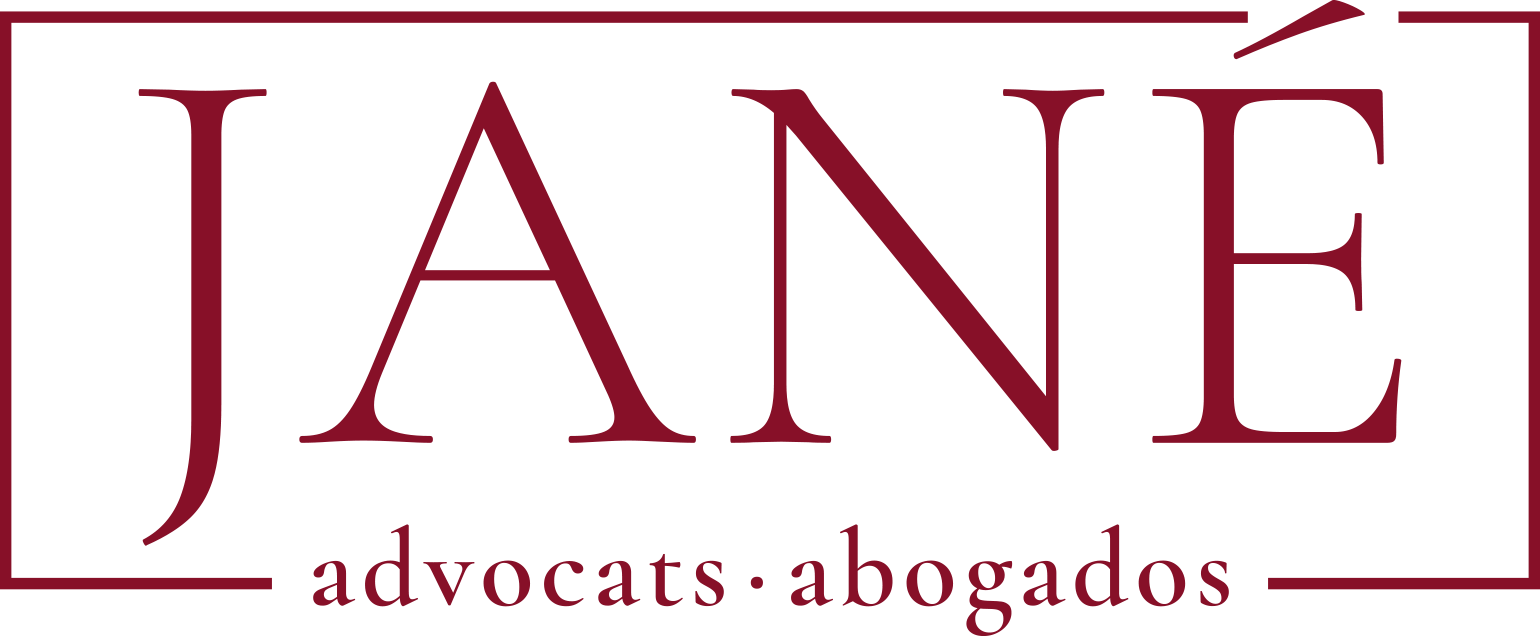 Implantació de COMPLIANCE
Identificació de riscos
Còdi Ètic
Protocols de compliment
Normativa aplicable
Compliance officer
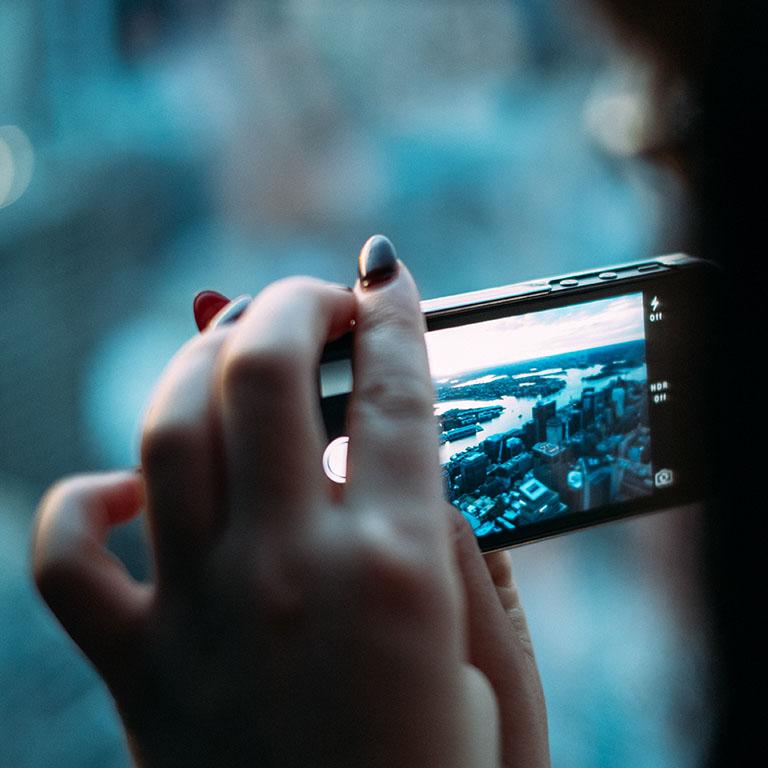 Normativa aplicable
<número>
Identificació de riscos
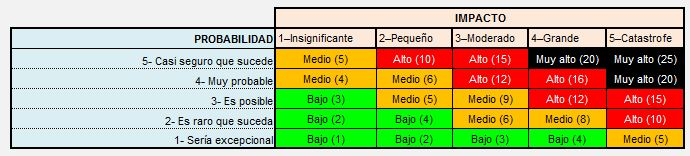 Codi Ètic
Objectiu
Pautes de comportament professional
Funció jurídico-defensiva
Part vigilància i control
https://www.youtube.com/watch?v=aXFH4H1ioKI
Protocols de compliment
Protecció de dades i tecnologia 
Bon govern corporatiu
Recursos Humans
Financer
Productiu
Comercial
Logístic
COMPLINCE BY DESIGN
Compliance officer
Qüestions Generals

Pràctica habitual
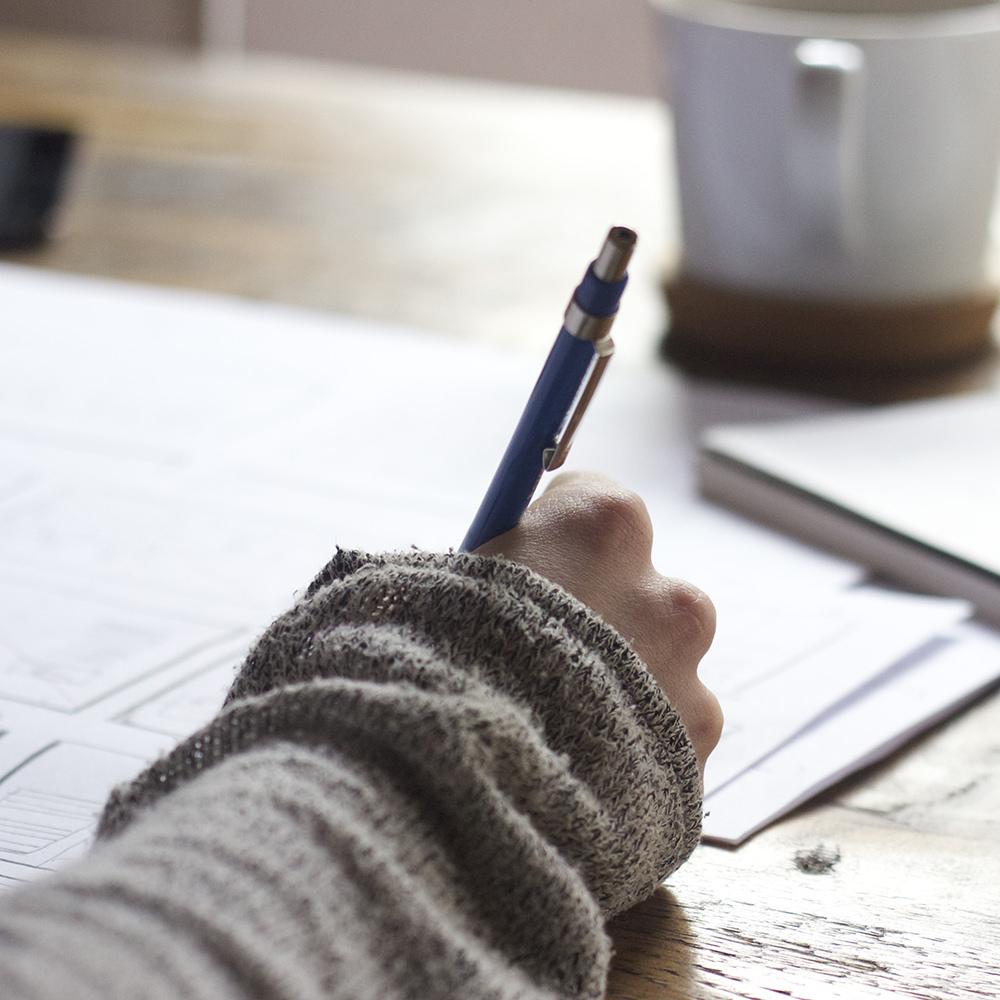 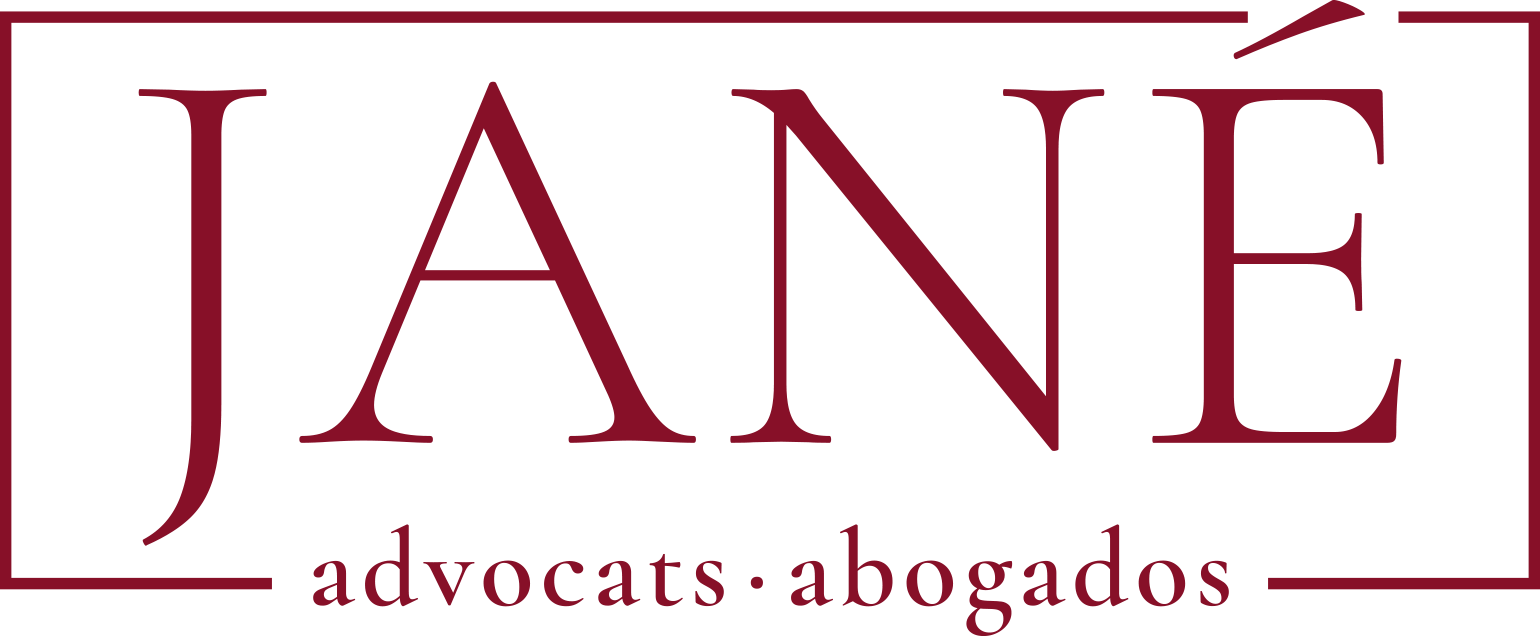 Albert Jané 
Advocat 
albertjane@janeadvocats.com
www.janeadvocats.com